REMEMBER from last block (connective tissue lecture)
the intercellular substance, in which 
cells and fibers are embedded.
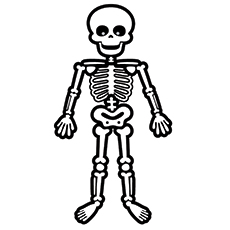 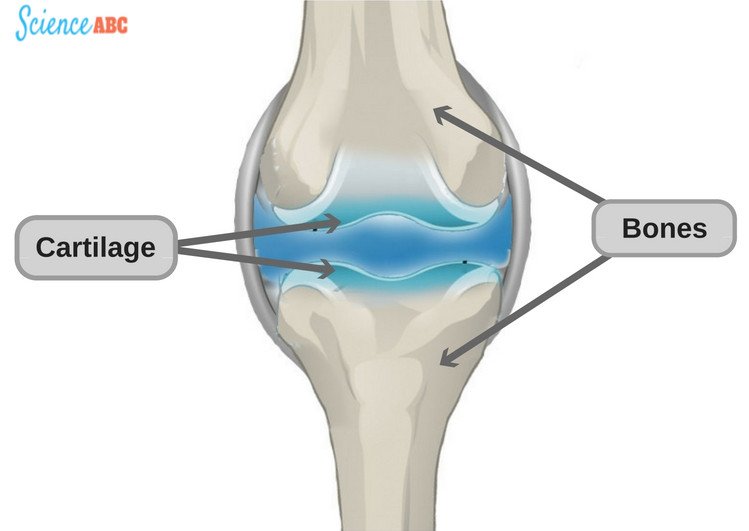 REMEMBER!
Cartilage contain collagen fiber type II ,Bone contain collagen fiber type I
Growth of cartilage & bone
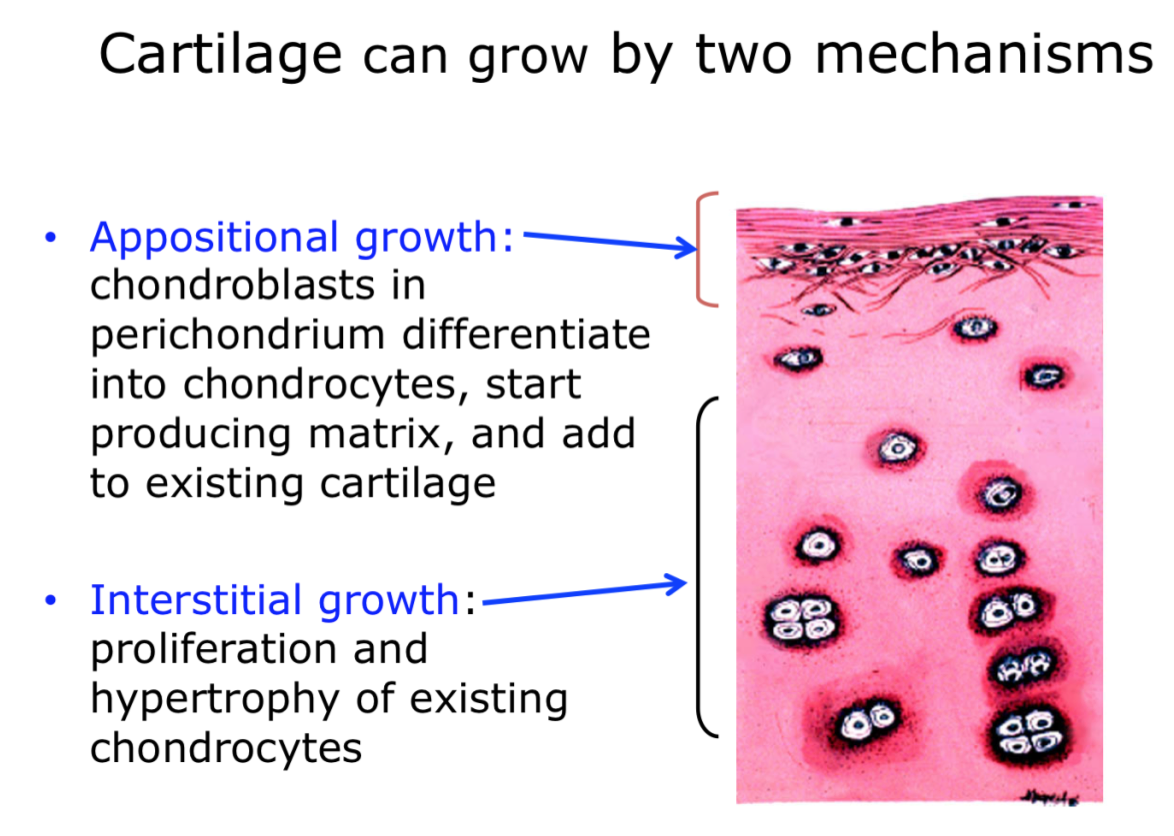 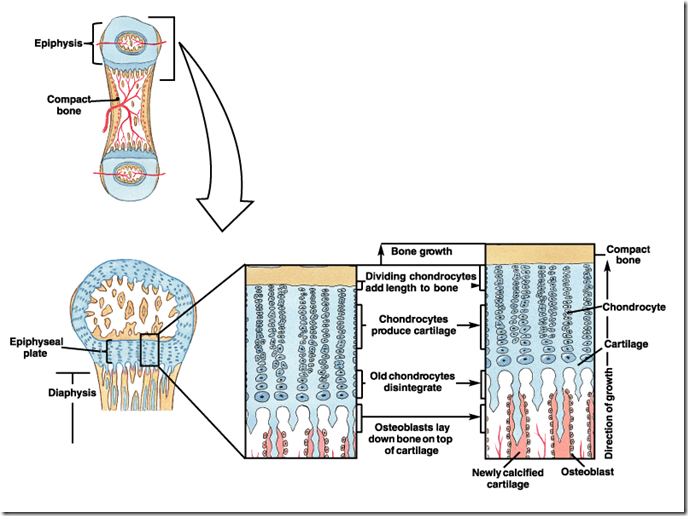 Hyaline cartilage
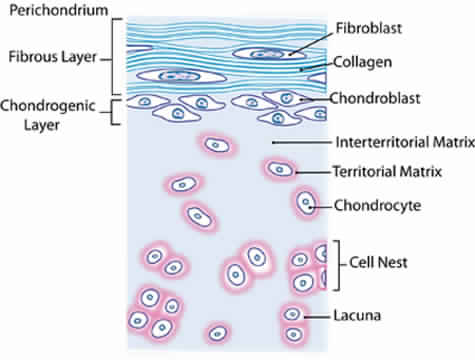 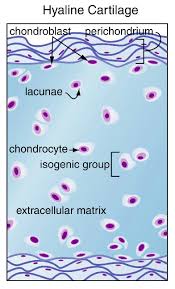 Sites of hyaline cartilage :
Foetal skeleton
Costal cartilages
Articular surfaces of bones
Nose, trachea & bronchi
Elastic cartilage
Fibrocartilage
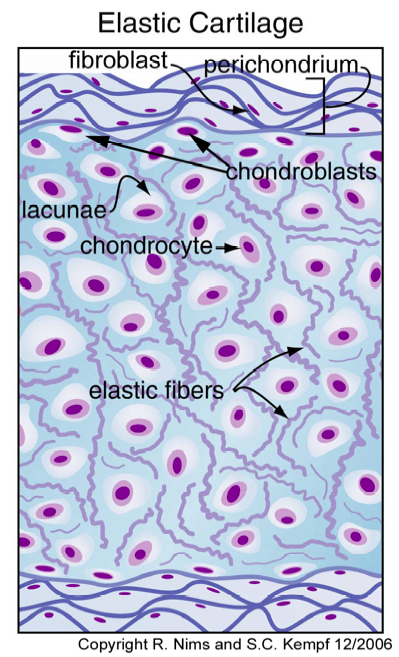 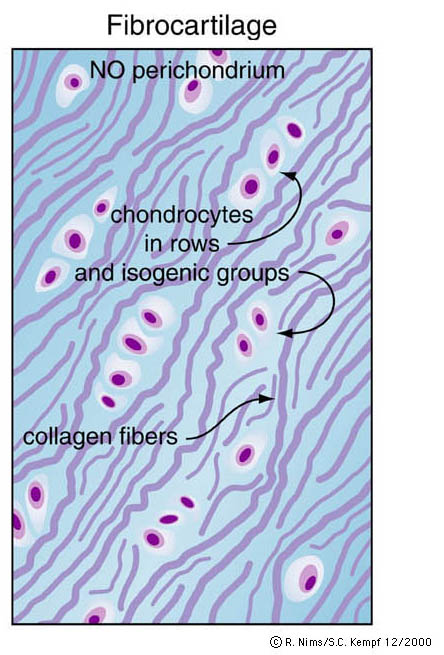 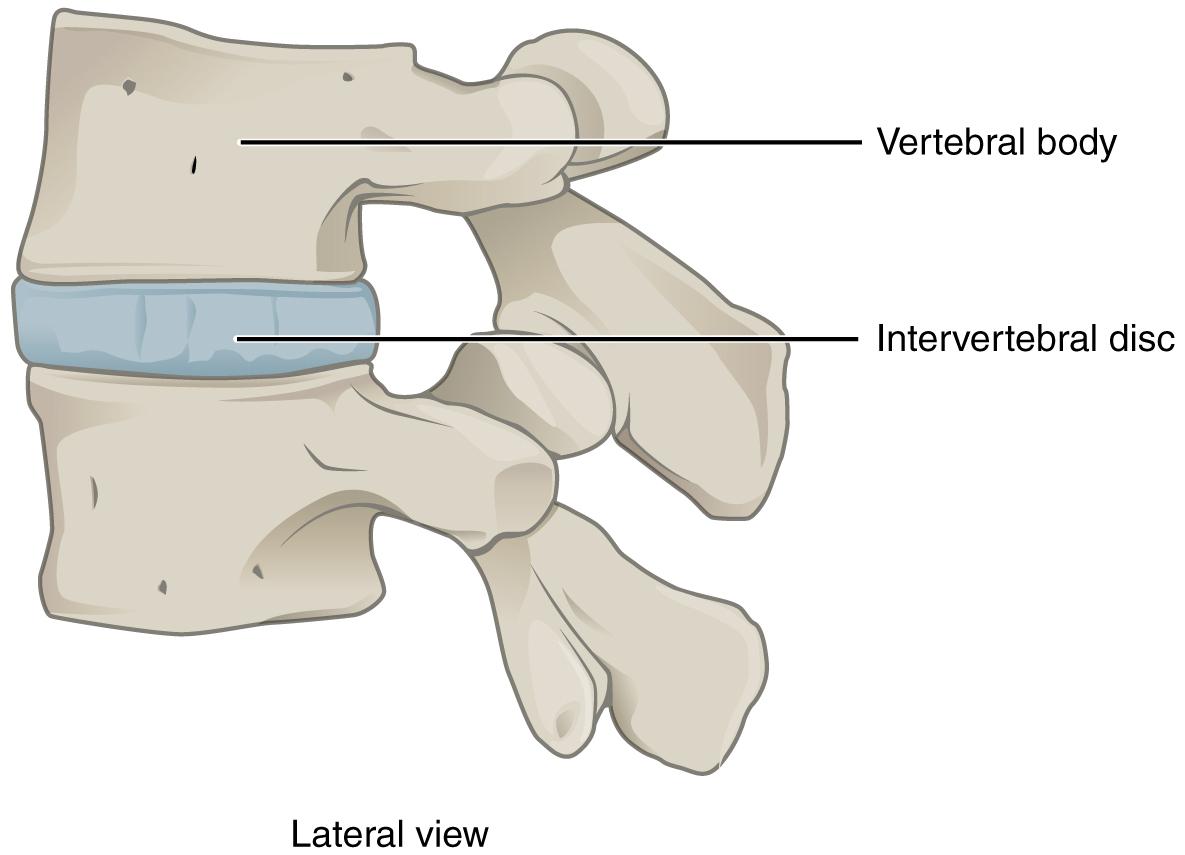 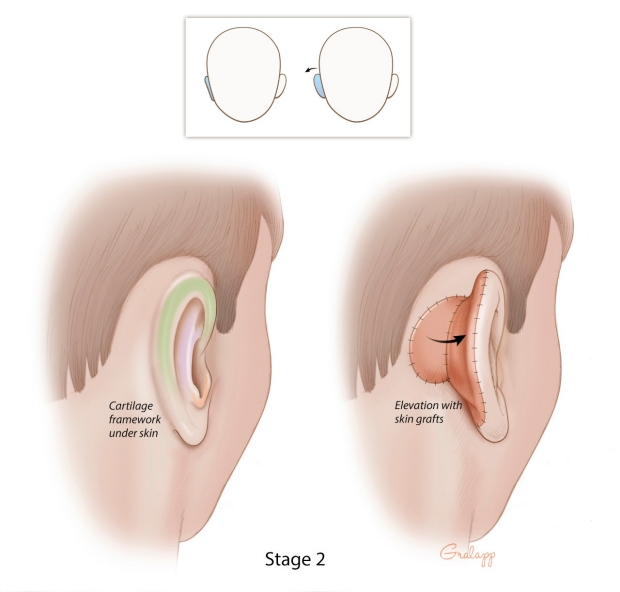 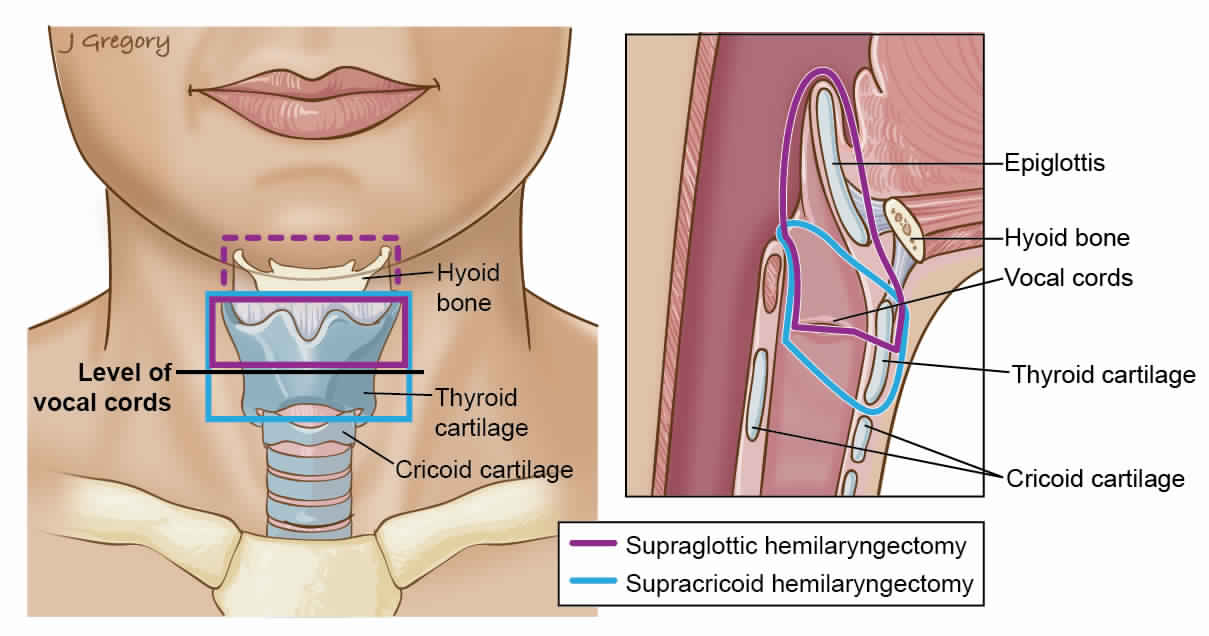 Bone cells
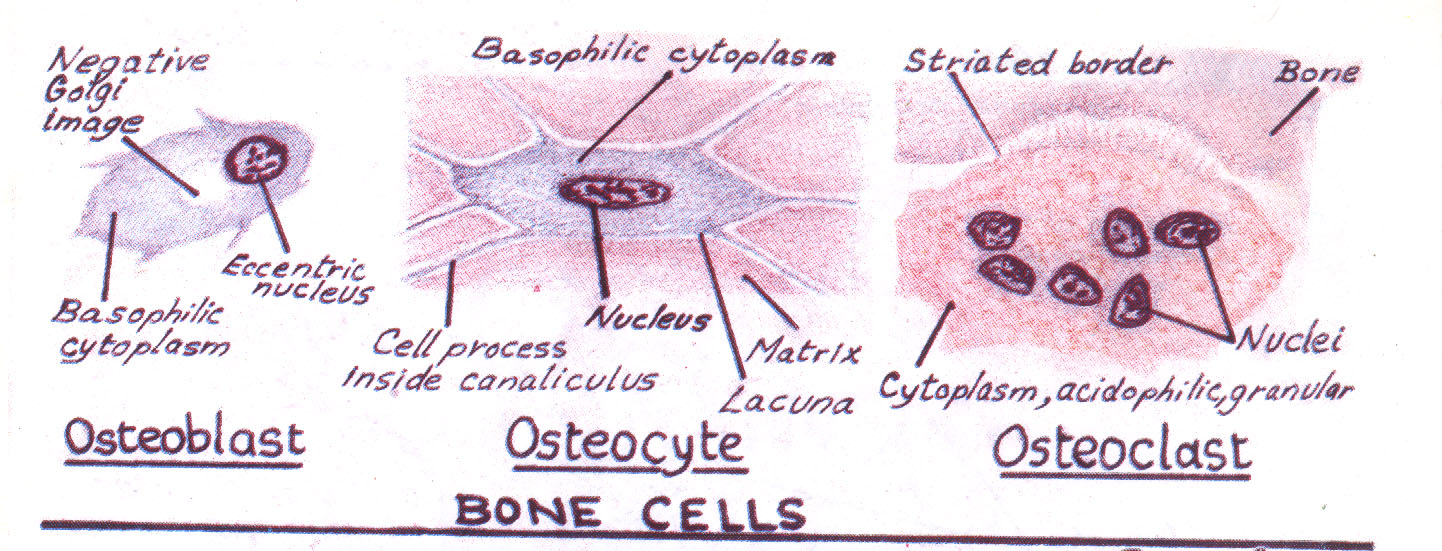 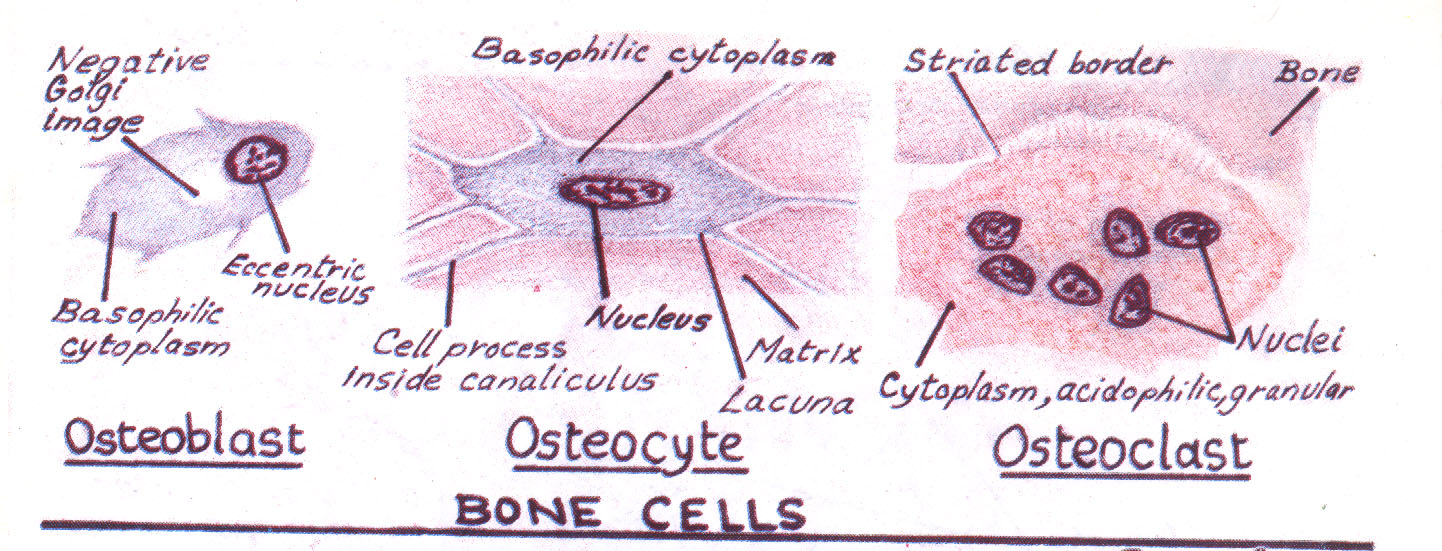 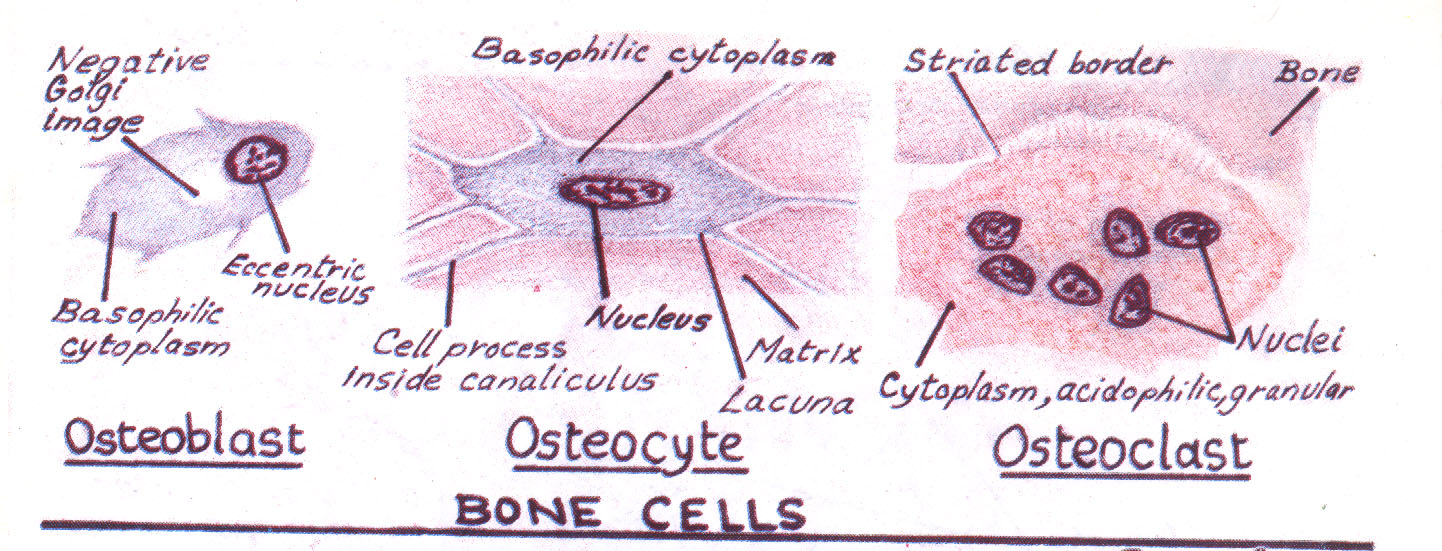 Compact bone = (Cortical bone)
It is found in the diaphysis of long bones

Consists of:
Periosteum (casing):
         1) Outer fibrous layer
         2) Inner osteogenic layer 
Endosteum (cavity) 
Bone cells
Bone lamellae:
         1) Haversian Systems (Osteons):
Longitudinal cylinders
Each is formed of concentric bone lamellae & Haversian canal, running in the centre (have blood vessels and nerve supply) 
Volkmann’s canals:  connect the Haversian canalstogether ,they run obliquely or transversely
        2) External Circumferential Lamellae
        3) Internal Circumferential Lamellae
        4) Interstitial Lamellae: between osteons
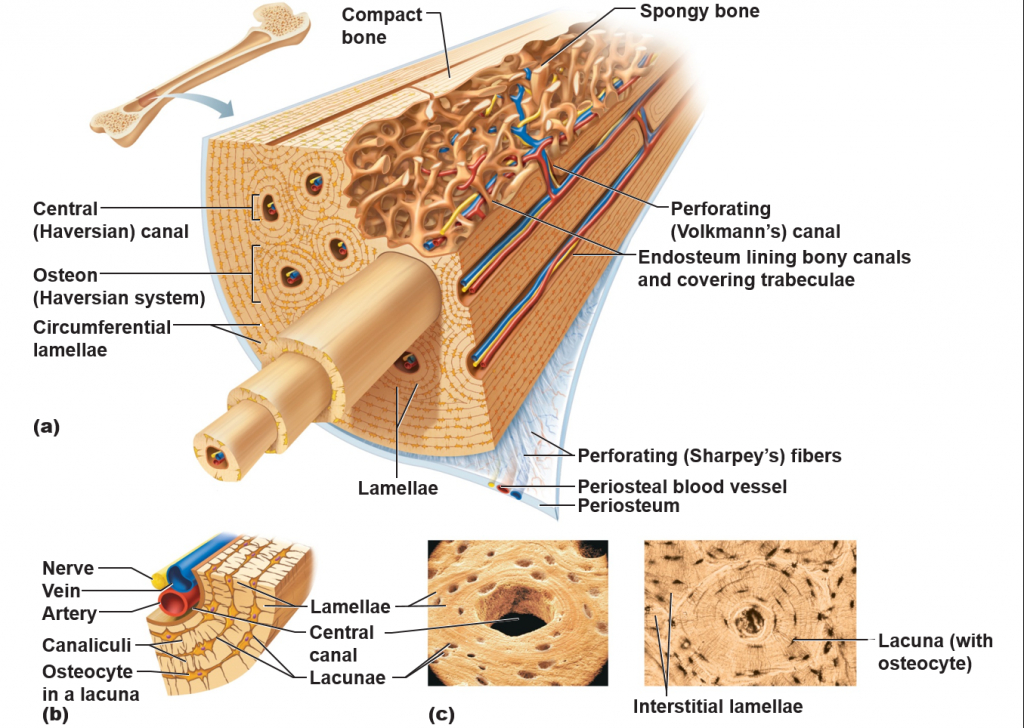 Spongy bone = (Cancellous bone ) = (Trabecular bone)
It is found in flat bones & epiphysis of long bones

Consists of:
Periosteum 
Endosteum 
Bone cells
Irregular bone trabeculae (are formed of irregular    bone lamellae separated by osteocytes inside lacunae)
Many irregular red  bone marrow spaces

No Haversian Systems (No Osteons)
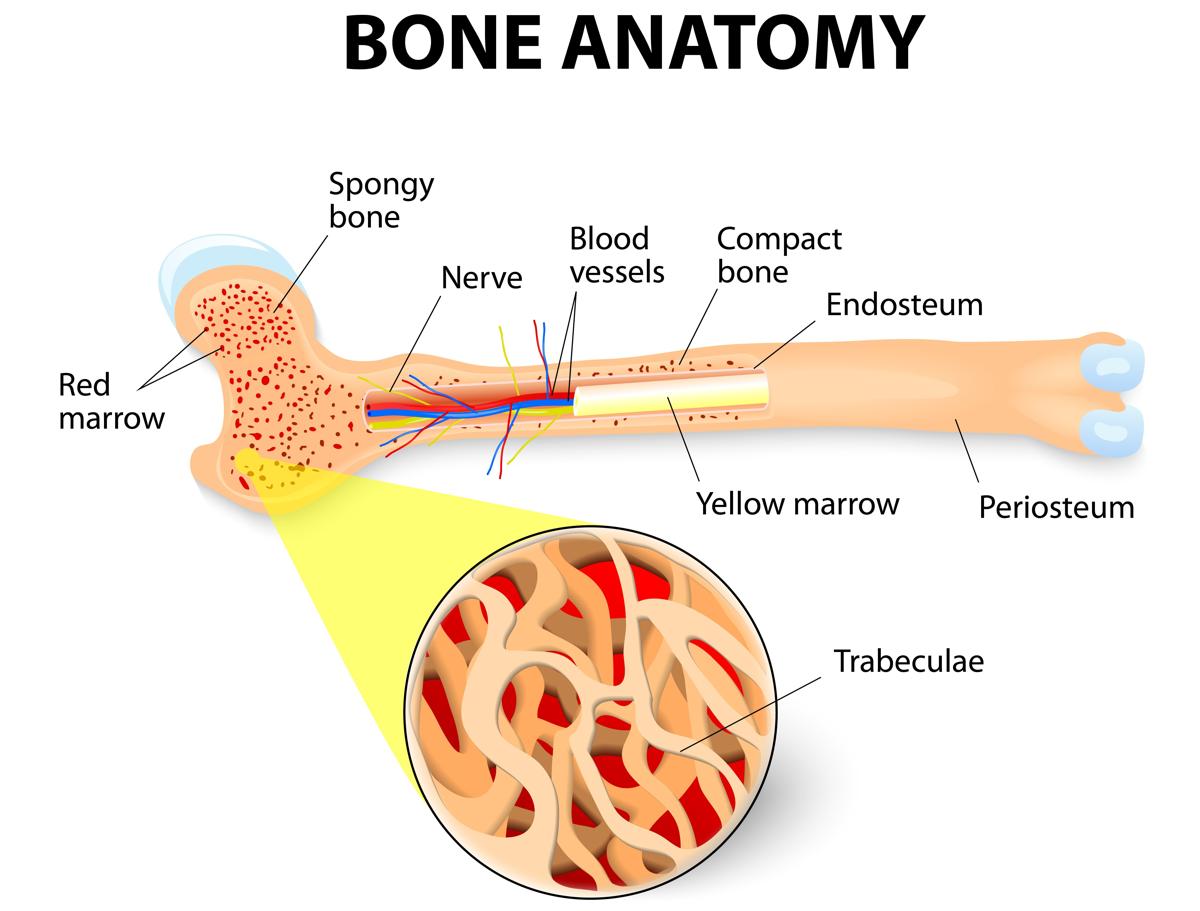